WBL – MODULE 2
Motivation til at lære teknologi
﻿www.housingcare.net
The European Commission support for the production of this publication does not constitute an endorsement of the contents which reflects the views only of the authors, and the Commission cannot be held responsi­ble for any use which may be made of the information contained therein
At sætte scenen / behovet
Der er forsat eftervirkninger efter pandemien
Vi har en aldrende europæisk befolkning
Der er vanskeligheder med at rekruttere plejepersonale
Der er økonomisk krise med høj inflation
Der er et øget brugt af teknologi I kommunerne og I samfundet generelt
Der er et kontinuerlig behov for uddannelse af ansatte og frivillige
Motivation – Hvorfor er det vigtigt?
Mange er nervøse for ny teknologi og risikoen for at blive afskåret fra kommunikation med offentlige myndigheder, familie og venner.
Afdæk, hvilke grunde og eksempler der kan bruges i træningen til at fastholde deltagernes motivation.
Find ud af, hvad der kan overbevise deltagerne om, at teknologi er nyttigt i hverdagen.
Lav en god plan for træningen.
Tutorer og undervisere
Tutorer og plejepersonale / frivillige, der arbejder med seniorer.
IT-undervisere, der arbejder med seniorer
Familie, der underviser seniorer
Seniorer, der underviser seniorer
Observationer
Vær opmærksom på læringsvanskeligheder
Motivation opstår, når man finder ud af, hvordan træning kan gøre hverdagen lettere.
Gør træningen relevant for plejepersonalet
Tydeliggøre fordelene
Hvilket behov for træning har plejepersonalet?
Er de udvalgte redskaber relevante for langt de fleste deltagere, både plejepersonale og seniorer.
Eksempler
Hvilke hobbyer og interesser har plejepersonalet? Brug dem som eksempler i træningen.
Brug dine egne eksempler
Overvej, hvordan teknologi kan gøre en forskel i deltagerens liv.
Sæt dig ind i plejepersonalet sted – hvordan ville teknologien hjælpe dig?
Fortæl historier, der kan hjælpe med at relatere til de eksempler, du giver.
VÆR FORBEREDT!
Teknologi

- Hvordan kan det hjælpe?
Familie
Min familie bor langt fra mig og har travlt i hverdagen.

Beskeder – SMS, WhatsApp 
Email – hurtig og let 
Sende og modtage fotos
Facebook / Instagram

Se den tekniske guide på hvordan du gør det.
Friends
My friends are busy or the same as me, we don’t meet as often.

Group Skype session – with a webcam 
WhatsApp group
Sharing information on mutual interests
Do virtual walks
Facebook group
Hobbies
Example: I like knitting, but need inspiration and someone to share it with.

Do a Google search for patterns and print them out.
Search for groups with the same interest, meet new people online and share patterns.
Take pictures of your crafts and share them with family, friends and groups online.
Comment on others’ crafts and use the right emojis

See the technical guide on how to do this.
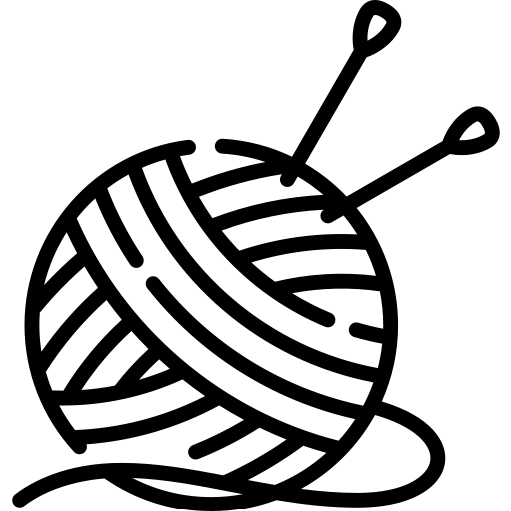 Hobbies - Travel
Example: I like to travel, but not sure where to go or how.

Search online (Google) for places you like to visit and look up tourist information
Search online for hotels and flight, bus or train and read the review
Use Google maps or Streetview to see what it looks like online
Use google images to look at photos visitors have put online

See the technical guide on how to do this.
Hobbies - Travel
Example: Maybe I can find a cheap way to travel?

Find flight, train and bus timetables or options online
Check the destinations, prices and the best time to travel
Find the specific companies but also websites such as Momondo, Skyscanner and others that search for many different companies
You can book online if you have an e-mail address

See the technical guide on how to do this.
Frustration – it doesn’t work
Something isn’t working, is it broken or am I doing something wrong?

Search for a YouTube video that can guide you on how to troubleshoot
Search for a forum for discussion, a lot of good ideas can guide you
Search for an instruction manual online

 See the technical guide on how to do this.
Shopping online - groceries
Example: I don’t have time to shop, or the stores are miles away / I am unable to shop.

There are a lot of supermarkets online now and you can order your groceries online eliminating this problem
You can order and pay online and collect (click’n’collect)
You can order, pay and get your groceries delivered 
You will need an e-mail to order.

See the technical guide on how to do this.
Shopping online – Gifts or miscellaneous
Example: I need to buy a present for my granddaughter but from a store that is far away.

There are a lot of supermarkets online now and you can order your groceries online eliminating this problem
Most larger stores offer online shopping from their webpage
Search for the item in the online store, choose size/model and colour etc., pay and check-out.
You will need an e-mail to order.

See the technical guide on how to do this.
Terminology
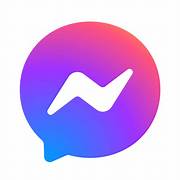 Example: People talk about ‘messenger’ as communication tool, I don’t know how to use it.

Training in technology will develop your skills
Once you have learned it becomes easy and you can talk to a lot of people with messenger
See the technical guide on how to do this.
Tech gives the quietest student a voice.

 
– Jerry Blumengarten
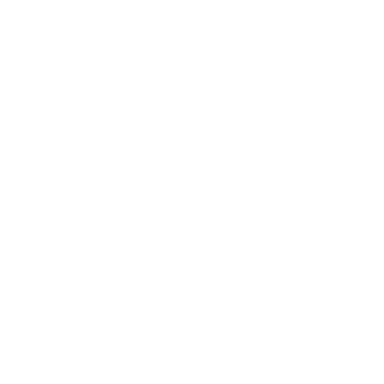 Thank you
End of Module 2
www.housingcare.net